Target: I can explain the difference between accuracy and precision, and I can count sig figs
Summary
Q’s
Accuracy and Precision
p. 29
Accuracy
How close you are to the CORRECT number

Which answer is more accurate if the CORRECT number is 3.5?

3.1	or	3.6
Precision
When you take multiple measurements, how close the numbers are TO EACH OTHER
Does not mean they are CORRECT!!! They are all just similar to each other

Which set of numbers is more precise?
3				3.4
3.1			3
2.9			3.7
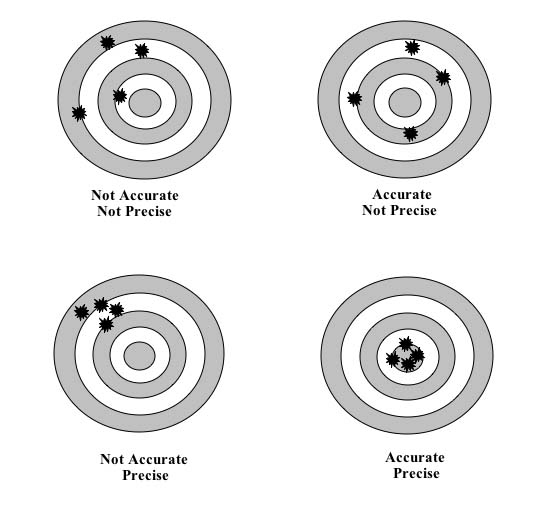 Choices:
AccurateNot Accurate

PreciseNot Precise
Rounding!
Round to 2 or 3 decimal places

Round at the END of the problem.

If you get 4.2398 in your calculator and the only answer choices on the test are:
			4.9		4.1		3.5
Which should you choose??
Significant Figures
Not all numbers are accurate because of rounding…so they aren’t all “significant.”  
Numbers 1-9 --- ALWAYS significant
Zeros ----Depends:
Trapped between two numbers:  3008 --- 3008
Leading zeros--- NOT significant: 0.004 --- 0.004
Trailing zeros after a decimal pt: 0.04500 -- 0.04500
Trailing zeros without a decimal pt --- NOT sig.: 4500
Sig Fig Country
Go the right direction until you hit a 1-9 number.  Count everything else after that
ATLANTIC OCEAN
PACIFIC OCEAN
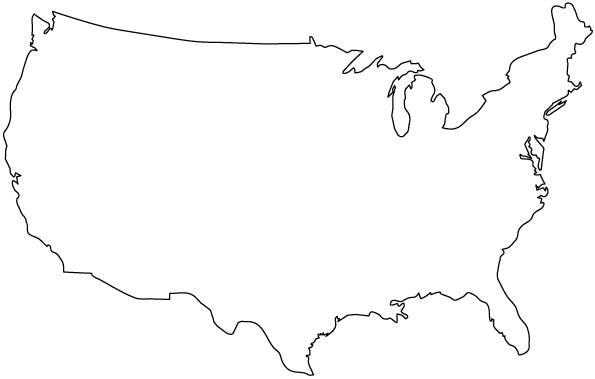 0.0005060
4809000
DECIMAL PRESENT
DECIMAL ABSENT
Lets Practice
Count the number of sig figs in each number:
5402000			0.0078
65.360780		8.05
0.0095030		80500
Fabulous Fold Up!!!
Accuracy vs. Precision

OUTSIDE FLAPS:
	PICTURE of accuracy
	PICTURE of precision
INSIDE FLAP:
	The WORD accuracy
	The WORD precision
INSIDE:
	EXPLAIN in  your OWN words what accuracy is
	EXPLAIN in your OWN words what precision is